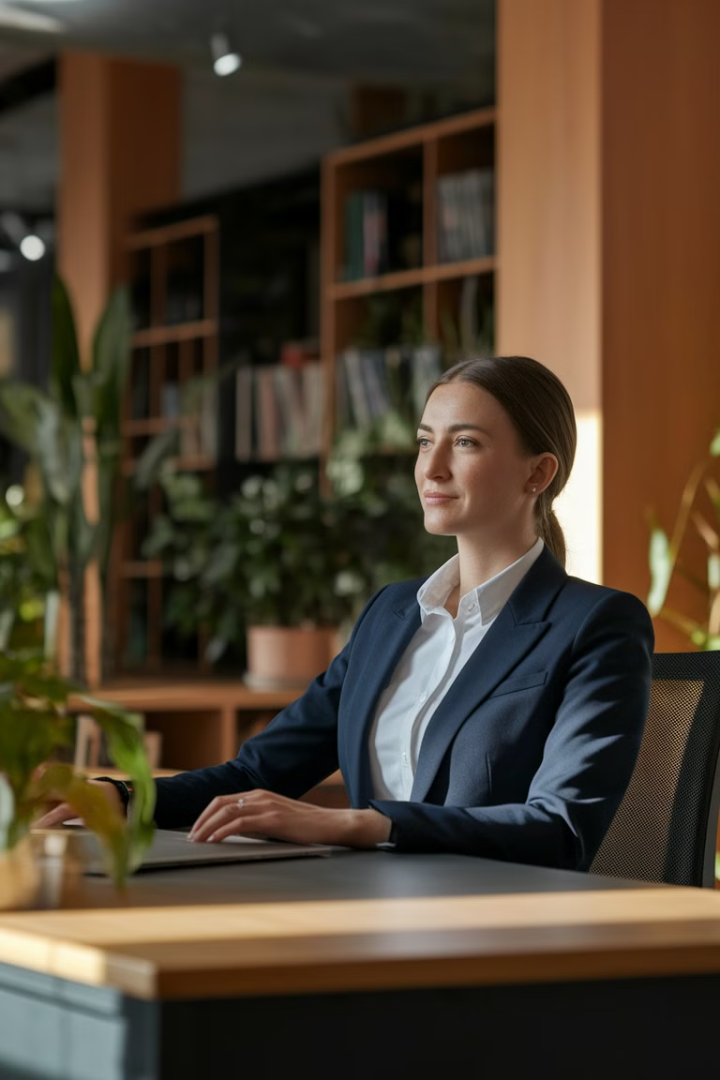 Ace Your Project Manager Interview
This presentation outlines ten key tips to help you impress potential employers and land your dream project manager position.
by Kimberly Wiethoff
kW
1. Know the Company and Its Projects
Research
Industry Expertise
Dive deep into the company's mission, values, and projects. This will help you tailor your answers and demonstrate your genuine interest.
Familiarize yourself with the industry they operate in, and recent initiatives or challenges they've faced. Show that you've done your homework.
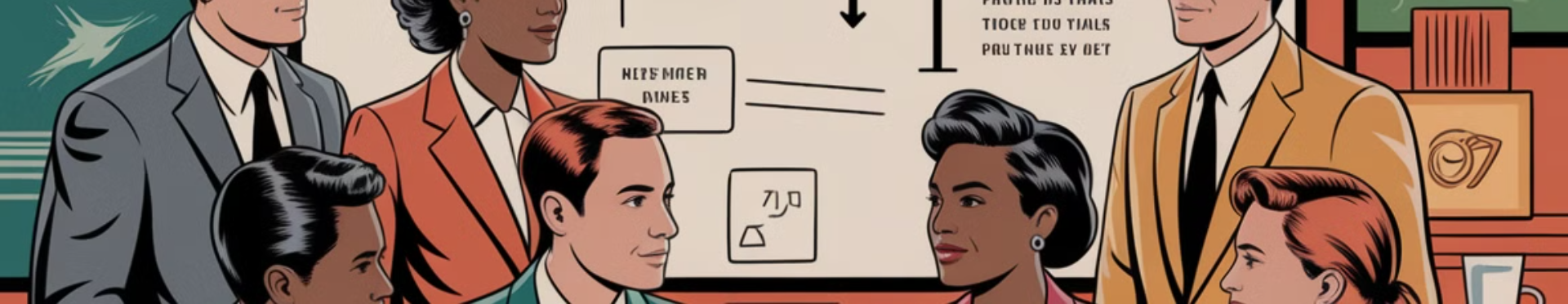 2. Be Ready to Discuss Specific Projects
Specific Examples
STAR Method
Highlight Your Role
1
2
3
Be prepared to discuss projects you’ve managed, outlining the scope, timeline, team size, and budget.
Use the STAR method to structure your responses - Situation, Task, Action, Result. Provide clear details.
Emphasize your leadership role in the project, how you tackled challenges, and the positive outcomes achieved.
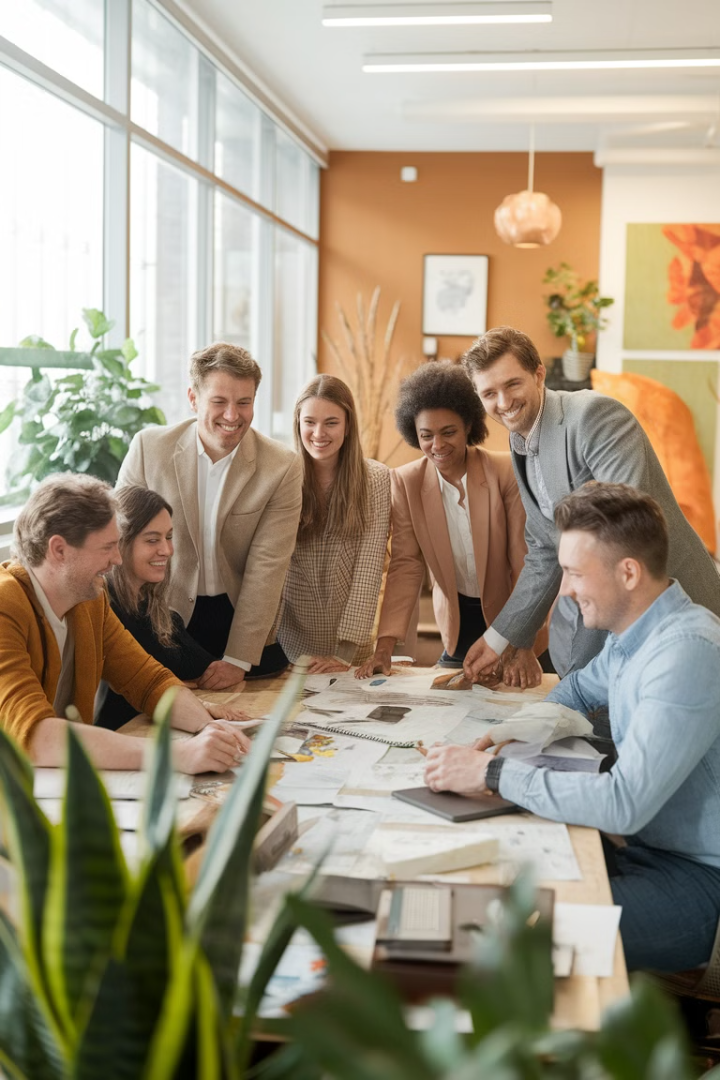 3. Highlight Your Soft Skills
Strong Communicator
Effective Problem Solver
Demonstrate your ability to clearly communicate ideas and foster open communication within a team.
Show how you analyze issues, develop solutions, and implement them to resolve challenges.
Team Management
Adaptability
Emphasize your skills in managing diverse teams, fostering collaboration, and resolving conflicts effectively.
Highlight your ability to adjust to changing priorities, embrace new technologies, and learn quickly in a dynamic environment.
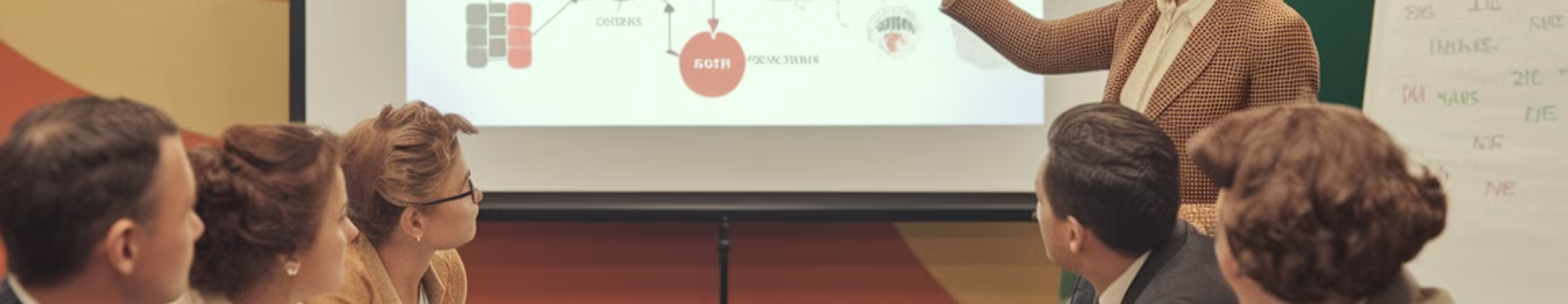 4. Demonstrate Your Project Management Methodologies
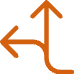 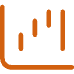 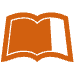 Agile
Waterfall
Lean
Discuss your experience with Agile methodologies, like Scrum, Kanban, or Lean, and how you’ve applied them.
Be prepared to talk about your understanding of Waterfall methodology and when it’s the appropriate approach.
Showcase your knowledge of Lean principles and how you’ve applied them to streamline projects and reduce waste.
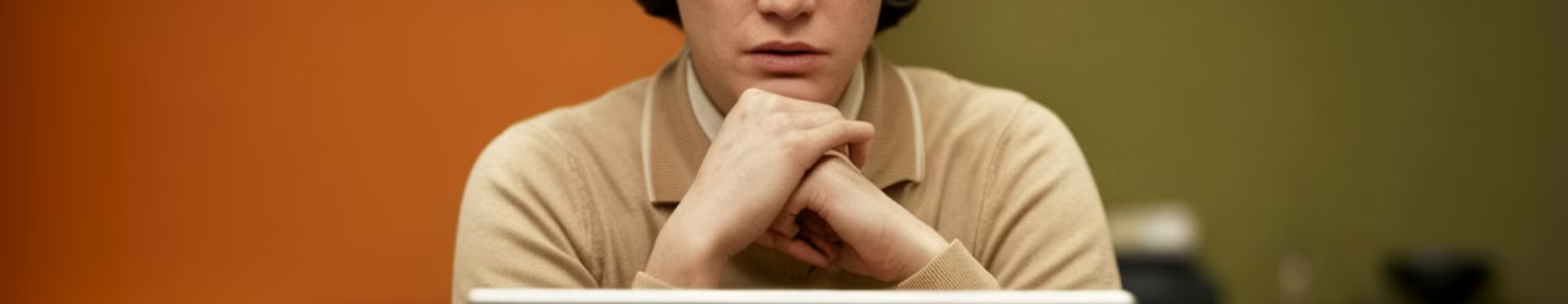 5. Be Ready for Behavioral Questions
Tell me about a time when a project didn't go as planned.
Describe a time you had to manage a difficult stakeholder.
1
2
3
How do you handle conflicting priorities?
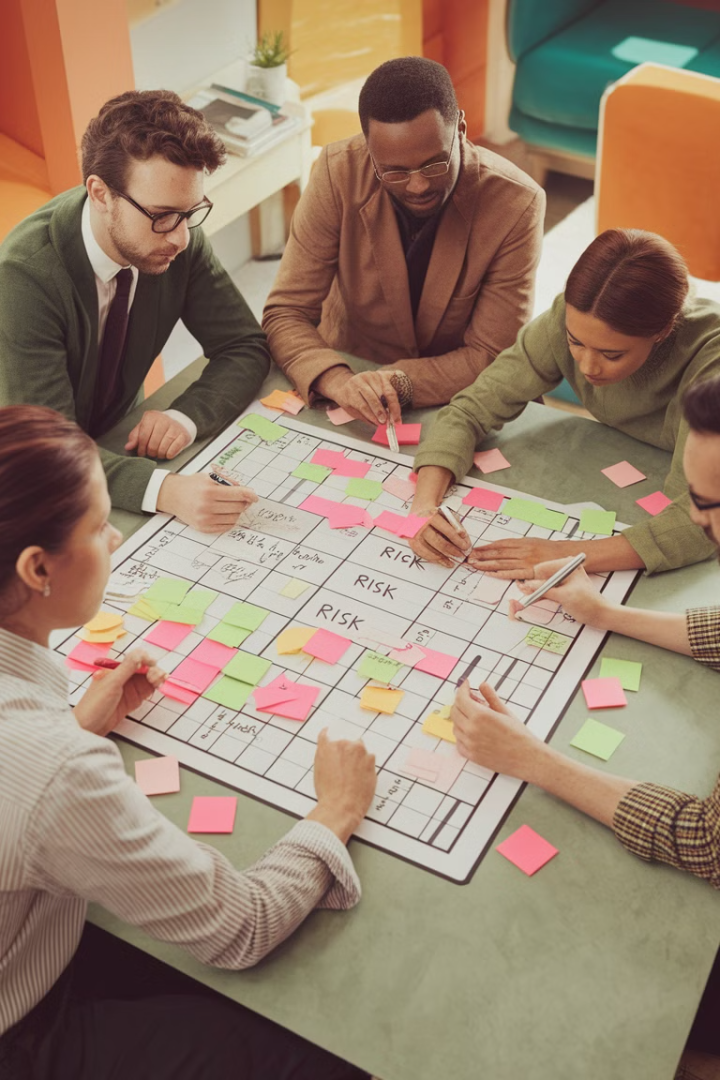 6. Showcase Problem-Solving and Risk Management Skills
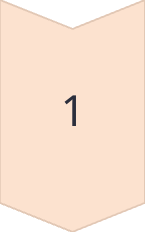 Identify and Mitigate
Provide examples of how you've anticipated and mitigated potential risks in past projects.
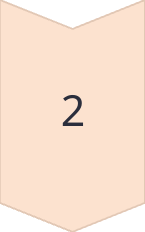 Proactive Steps
Demonstrate how you take proactive steps to address issues early, minimizing disruption to the project.
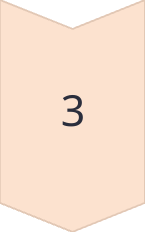 Solutions-Oriented Approach
Focus on your ability to think critically, identify solutions, and implement them effectively.
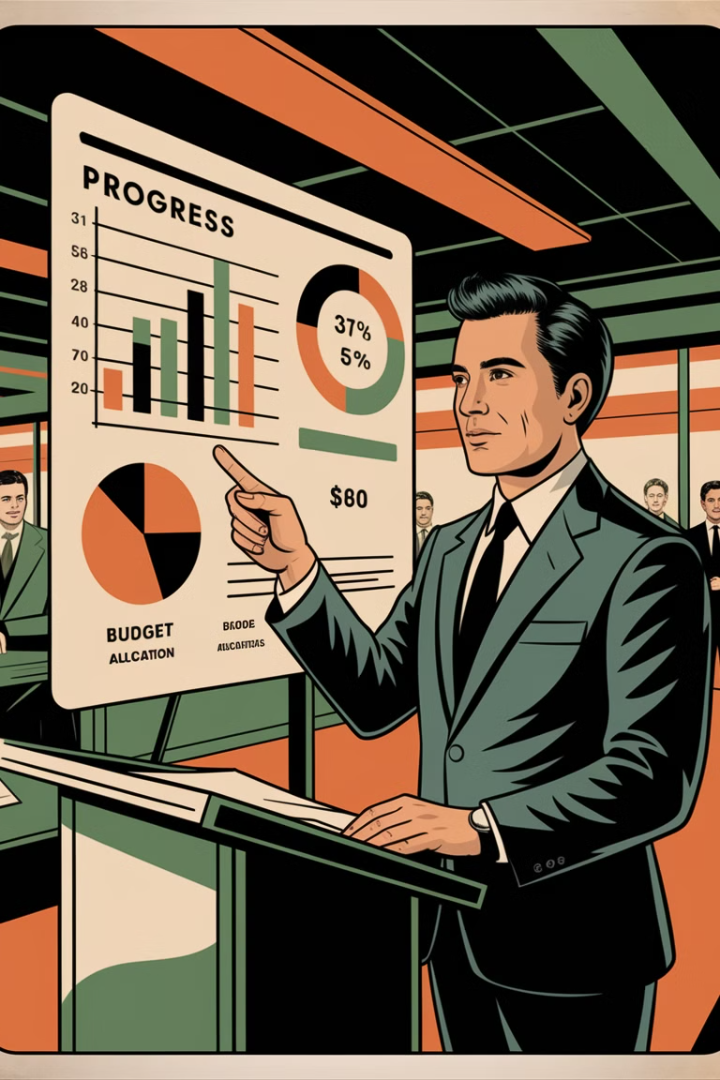 7. Quantify Your Achievements
10%
2 weeks
Budget Savings
Ahead of Schedule
Quantify your achievements to showcase the impact you’ve made. For example, "I saved 10% on the budget."
Mention how you've delivered projects ahead of schedule or exceeded expectations.
20%
Increased Productivity
Highlight how you've boosted team productivity, improved efficiency, or exceeded goals.
8. Ask Insightful Questions
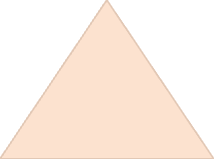 Success Criteria
1
What does success look like in this role?
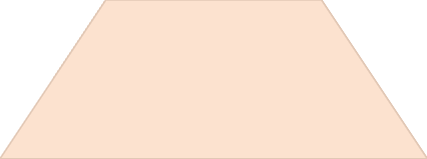 Team Dynamics
2
Can you describe the team I'll be working with?
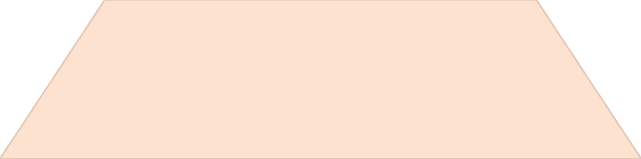 Project Success Metrics
3
How does the organization measure project success?
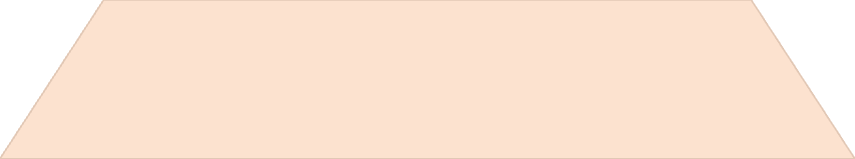 Current Challenges
4
What are the biggest challenges the team is facing right now?
9. Demonstrate Leadership Abilities
Team Leadership
1
Talk about how you've effectively guided and motivated teams to achieve project goals.
Conflict Resolution
2
Share examples of how you've successfully resolved conflicts and fostered a positive work environment.
Cross-Functional Collaboration
3
Mention any experience you have managing remote teams or working in cross-functional environments.
10. Follow Up with a Thank You Note
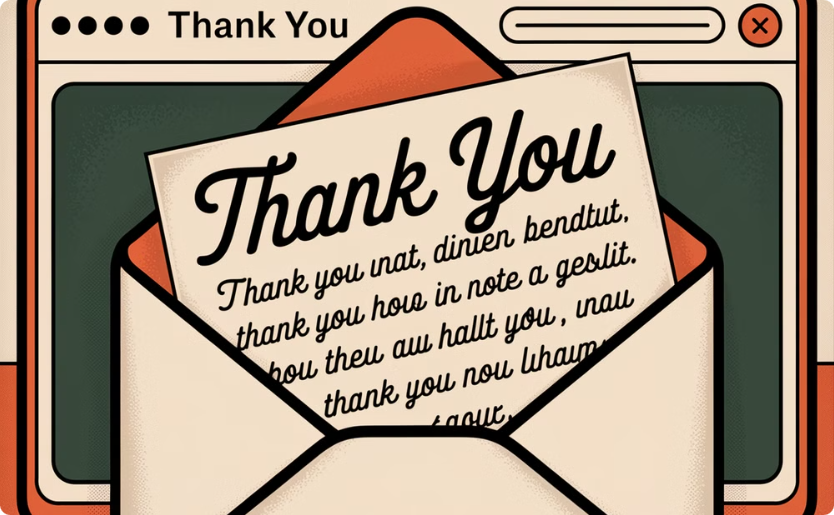 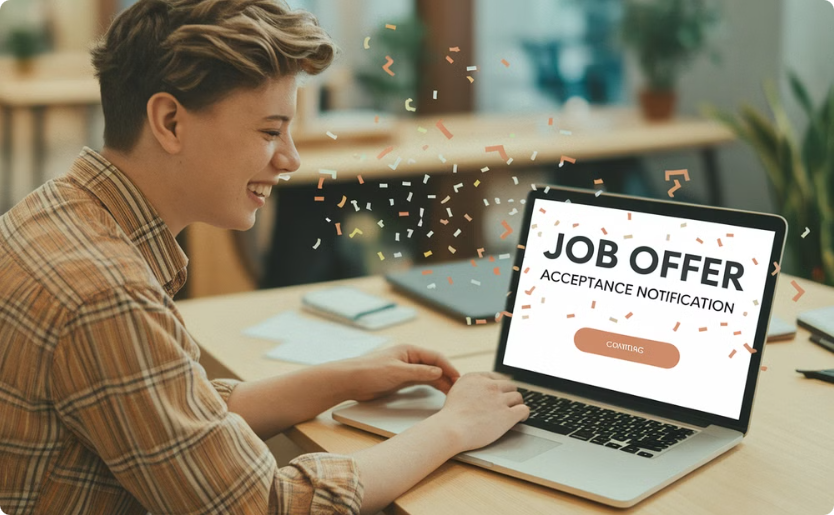 Show Appreciation
Reiterate Your Enthusiasm
Express gratitude for the interviewer's time and consideration. Thank them for the opportunity to learn more about the role.
Reiterate your excitement about the role and highlight key points from the interview that emphasize your qualifications.
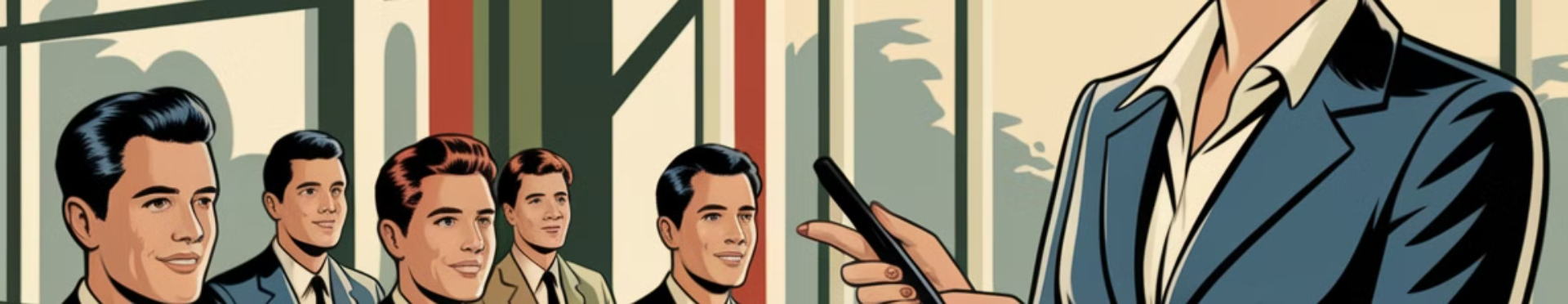 Key Takeaways for Success
By following these tips, you'll be well-prepared to make a strong impression, showcase your expertise, and increase your chances of landing your dream project manager position.